МБУДО «Центр внешкольной работы»
Задание «Позы epaultement croise et efface, ecartee вперед и назад, I, II, III, IV arabesques»
Для учащихся 1 года обучениядополнительной общеразвивающейпрограммы «Следуя за Терпсихорой»Возраст 5-6 летПедагог дополнительного образования Мельникова Марина Олеговна
г. Петропавловск-Камчатский
2025 год
Здравствуйте, дорогие дети и родители!Предлагаю вспомнить, повторить и закрепить позы в классическом танце.
Epaultement croise et efface
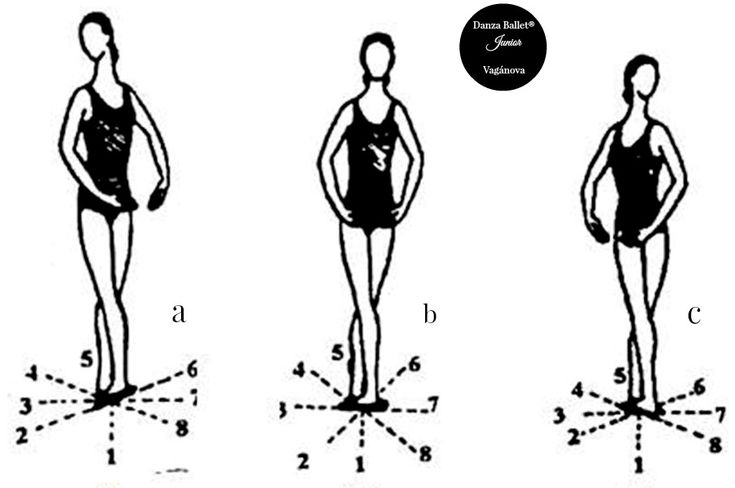 Позы ecartee вперед и назад
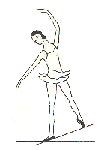 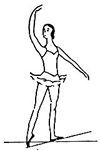 I, II, III, IV arabesques
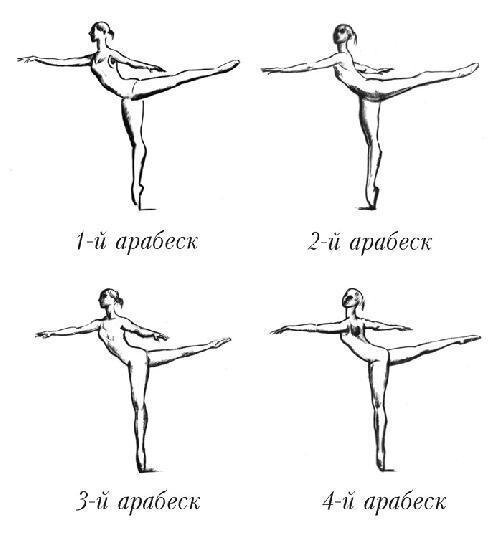 Задание детям

Выполните поочередно позы классического танца перед зеркалом.
 Следите за точностью ракурса и положением рук и ног.
Можно включить спокойную классическую музыку.
Задание родителям

Настройтесь на положительный лад и настройте ребенка. 
Следите за правильностью исполнения упражнений.
Снимите выполненное задание на видео и пришлите в группу.


Желаю удачи!